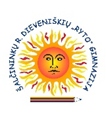 Smart Schools for Smart Age
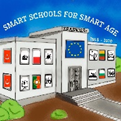 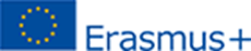 Lesson: Literature (5 lessons)

Class: III G (11th)

Topics: Creation of modern Lithuanian nation. Maironis. His life and creative work. The analysis of the poems ‘Pavasario Balsai’ (‘Spring Voices’). 

Aim:
To understand and learn about Maironis, his life, analyse his creative work and works’ versatility. 

Goals:
To describe Maironis biography, personality, creative work. 
To explain the importance of the poems for the Lithuanian culture. 
To understand that time (romanticism) phenomena and ideas. 
To read and analyse Maironis poems
To understand and be able to explain the historical context. 
To  define the main motives and messages of the poems: personal life experience of Maironis, Lithuanian nature, past events.

https://www.tes.com/lessons/hcI5_LKllxvUwg/maironis-gyvenimo-ir-kurybos-apzvalga-eilerasciu-analize